Performance Characteristics of Six Commercial IgM Tests 
Relative to the CDC IgM Capture EIA*
*Assay comparison study was an ARRA-funded project done in conjunction with the APHL Santa Clara County Public Health Department and  Iowa State Hygienic Laboratory  performed the testing.
[Speaker Notes: Test 5 = Microimmune; Test 6 = Trinity Biotech Captia; Test 3 = Euroimmun]
Measles Specimens Referred to CDC for Confirmatory or Reference Testing – 2006 to 2011
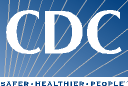 [Speaker Notes: This slide just shows total specimens submitted. You can see there is an even mix of serology and PCR]
Laboratory Confirmed Measles Cases in USA: 2012
Measles was laboratory-confirmed in 48 (87%) cases

 20 (42%) by detection of measles-specific IgM antibodies only

 24 (50%) by detection of measles-specific IgM antibodies and measles virus RNA

  4 (8%) by detection of measles virus RNA only
National Center for Immunization and Respiratory Diseases
Division of Viral Diseases
Laboratory Confirmed Measles Cases in the USA, 2013 with Laboratory Results Shared with CDC
IgM only		32 (45%)

IgM and PCR		26 (37%)

PCR only		12 (17%)

Total			70
National Center for Immunization and Respiratory Diseases
Division of Viral Diseases